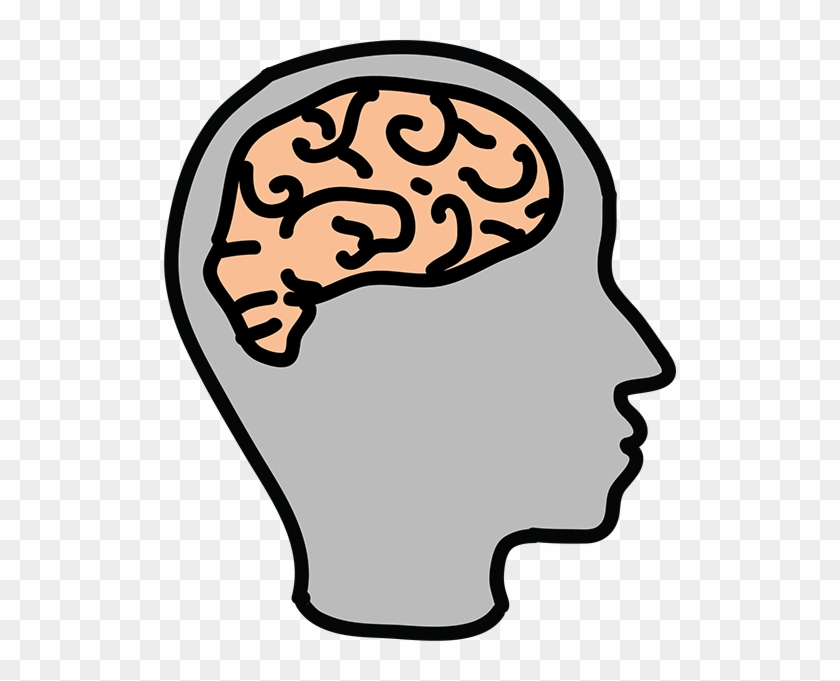 Thoughts
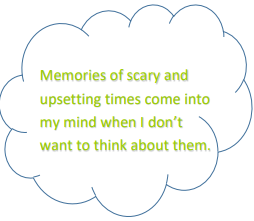 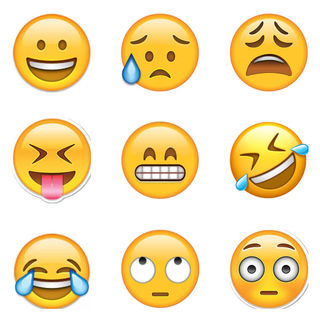 Feelings
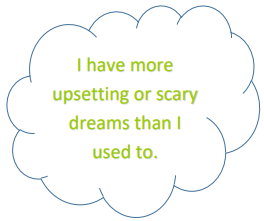 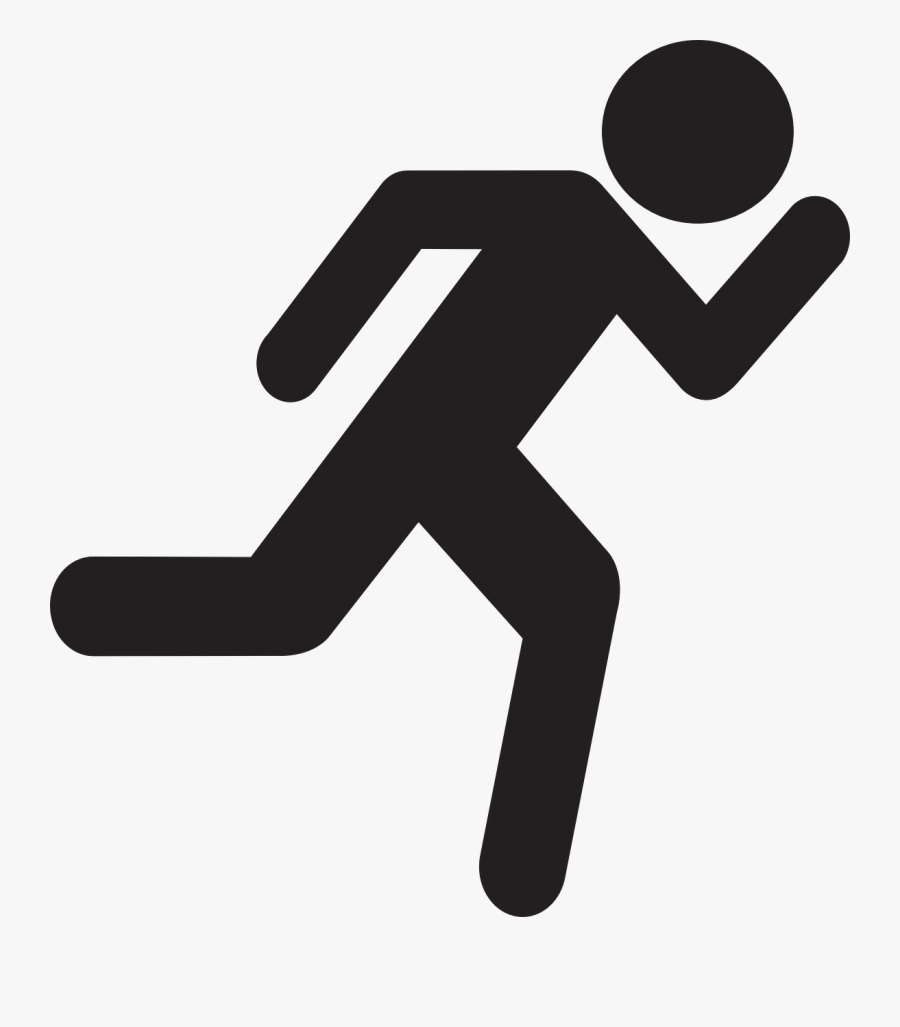 Behaviors
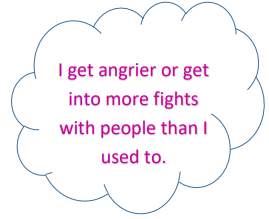 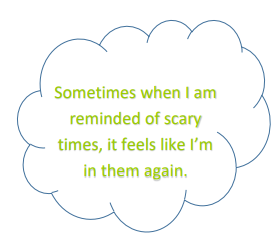 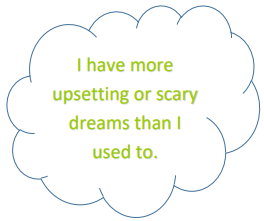 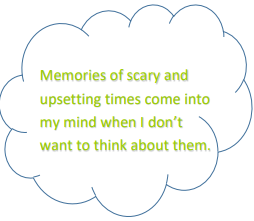 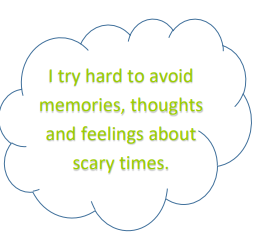 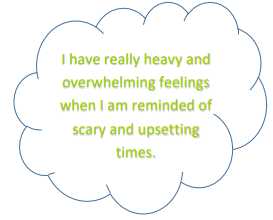 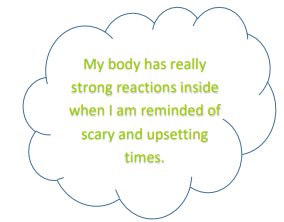 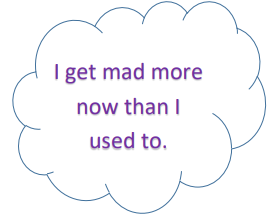 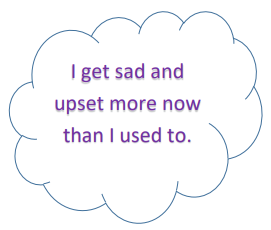 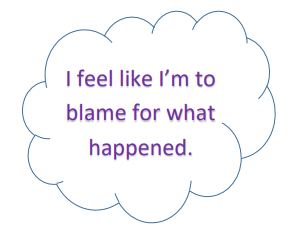 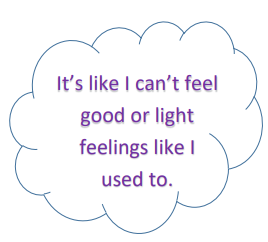 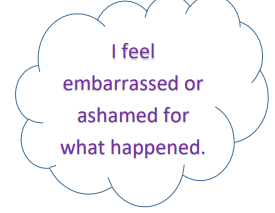 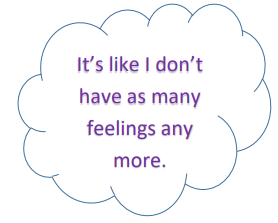 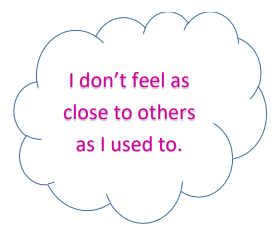 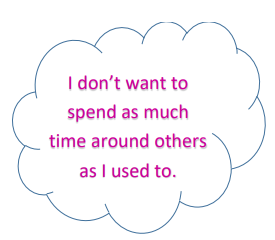 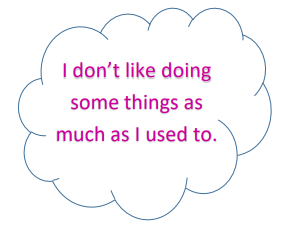 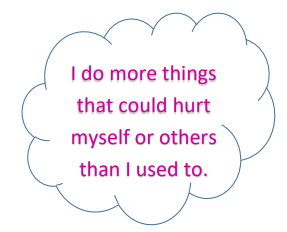 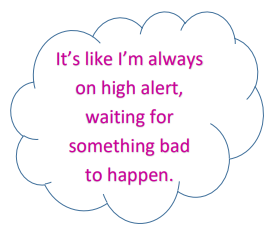 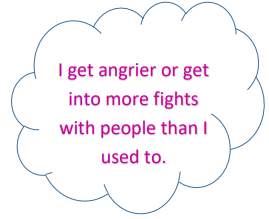 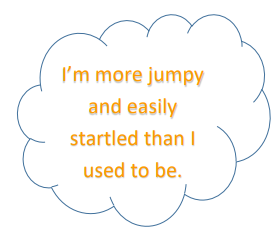 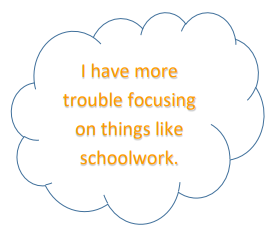 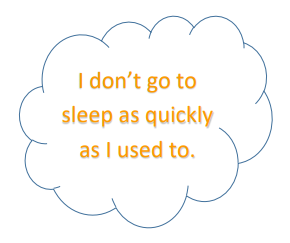 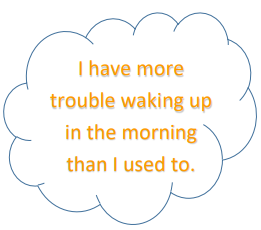 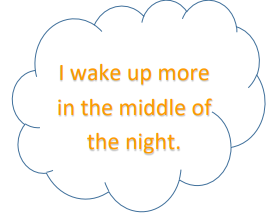 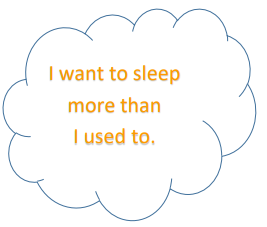 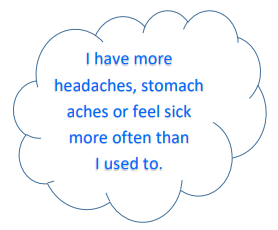 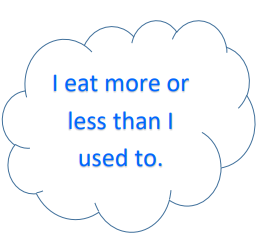 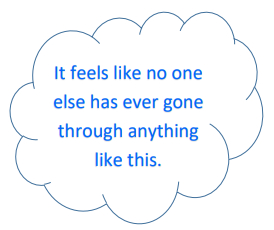 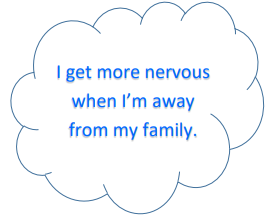 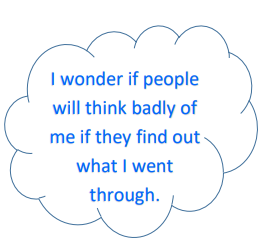 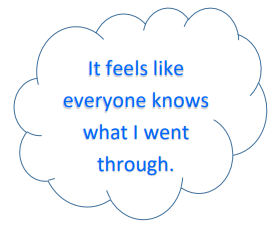 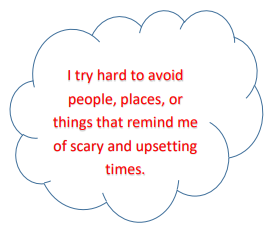 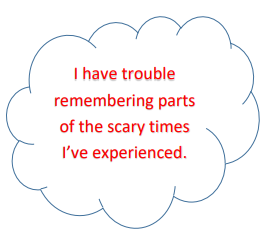 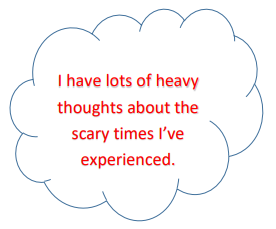 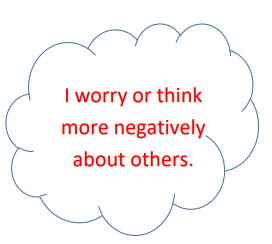 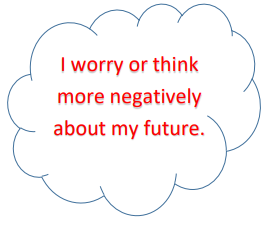 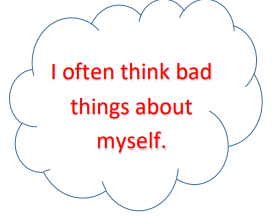 What is ________?
What are some examples of __________?
How do kids feel when/who have been __________?
How many kids does _________ happen to?
What kinds of kids does _______ happen to?
What kinds of worries do kids who’ve seen family fighting have?
What are some common things that kids do after they’ve been through ________?
How can you tell if another kid has been through _________?
Can other people tell that you’ve experienced ___________?
What happens to kids who have experienced __________, when they grow up?
What are some reason that some kids don’t tell/get help right away if they’re experiencing ______________?
What are some things that a kid could do if they wanted to get help with ___________?
Whose fault or responsibility is_________?
Is it ever a kid’s fault?
Why does __________ happen?
What do adults say to kids about _______?
What kind of help is there for caregivers who ____________?
What happens to adults who __________?
When adults do________ does it mean that they hate kids/are angry at kids?